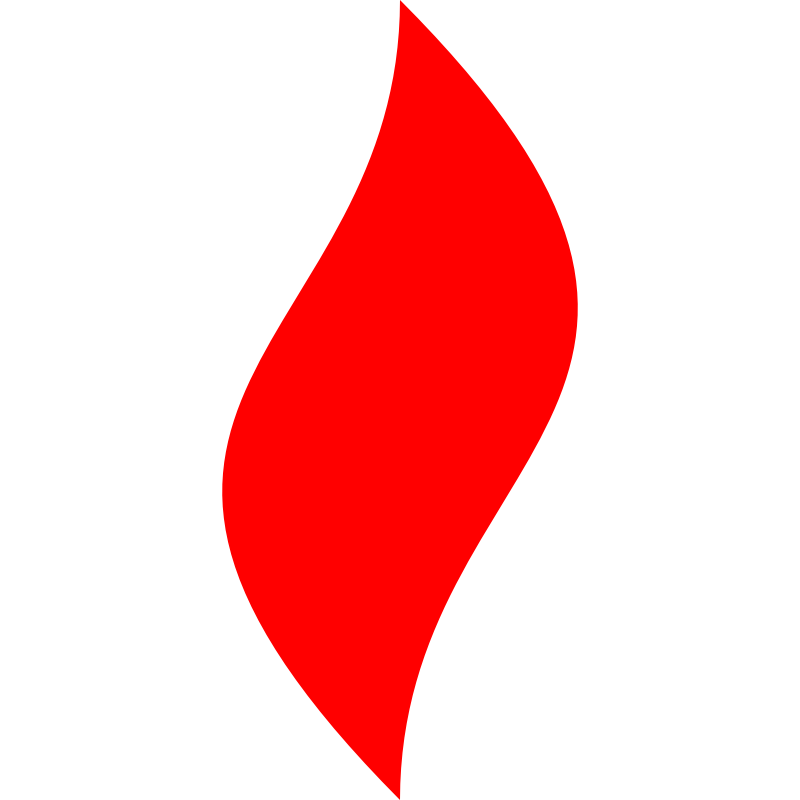 点燃
品牌私域运营中心
终于等到你
   部门：软件运维
 姓名：黄嘉晖
花名：黄金
最专业的品牌私域运营服务商
帮你管理最有价值的用户资产
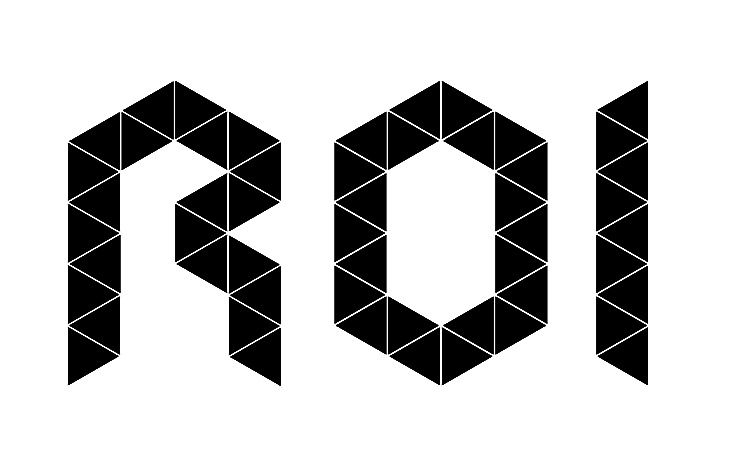 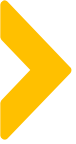 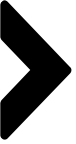 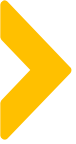 目录
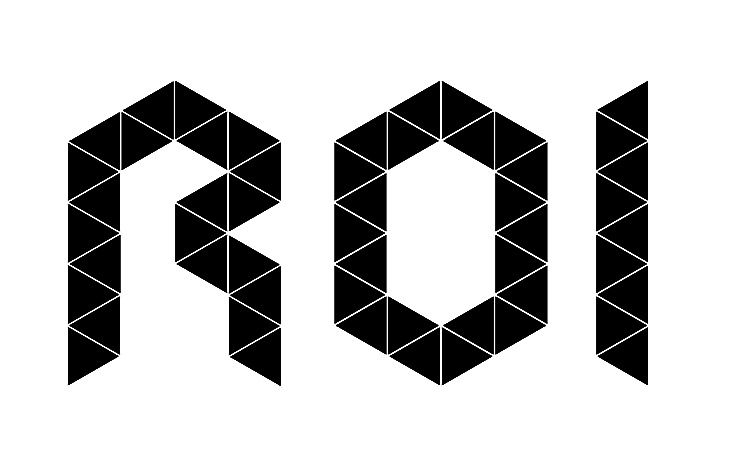 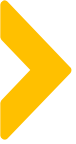 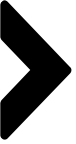 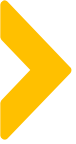 案例目标
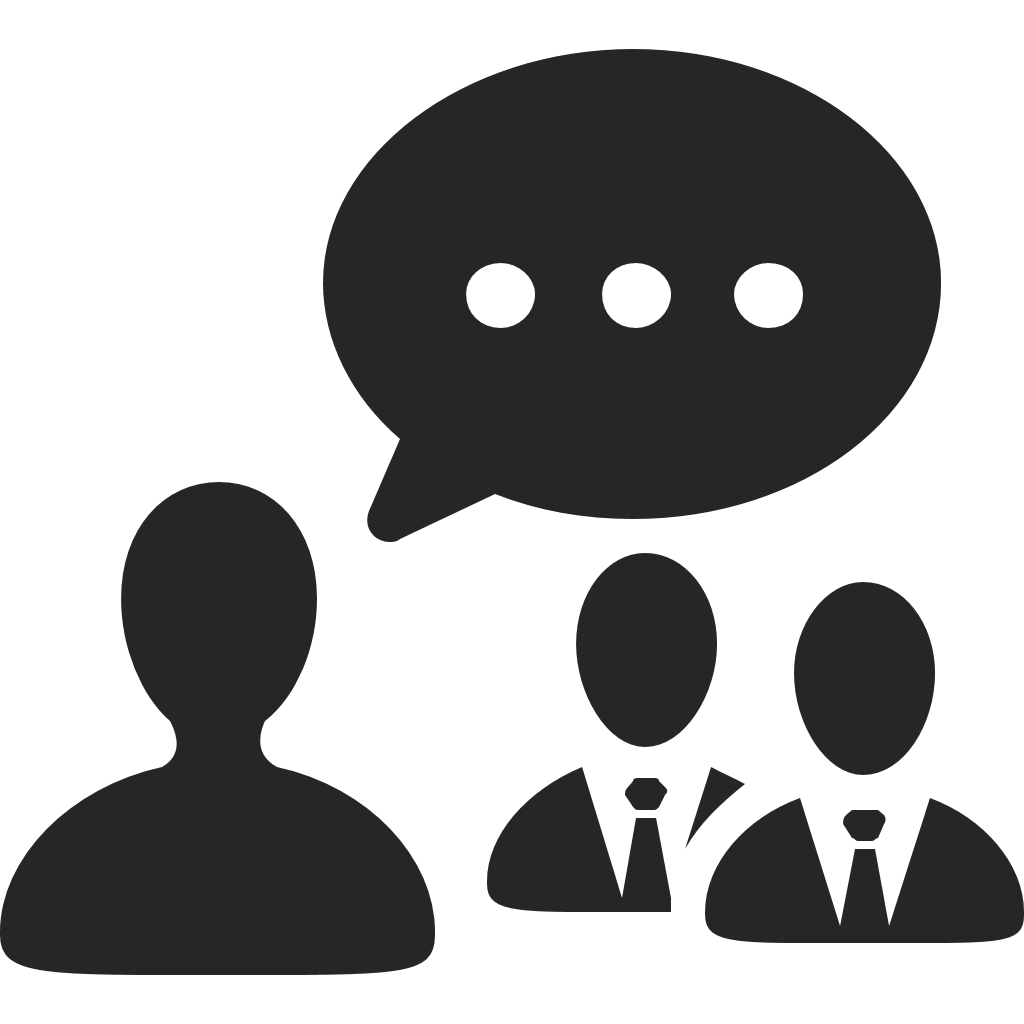 工作台朋友圈”互动”
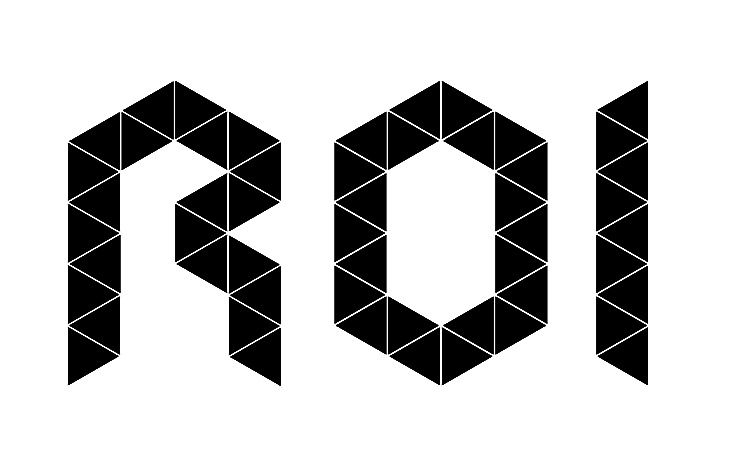 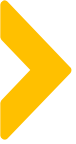 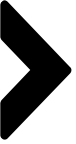 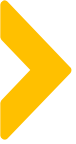 从”0 ”-”1”
2019
2021
2021
12.8
H5页面
7月
官方端口开放
突破成功,直接调用企微API接口,完成朋友圈互动,微信生态内的「闭环」被进一步完成
”虚似”
历史朋友圈
发布的品宣,活动信息等等都可以被更好地留存和展示，
延长传播寿命。
进化史
案例背景
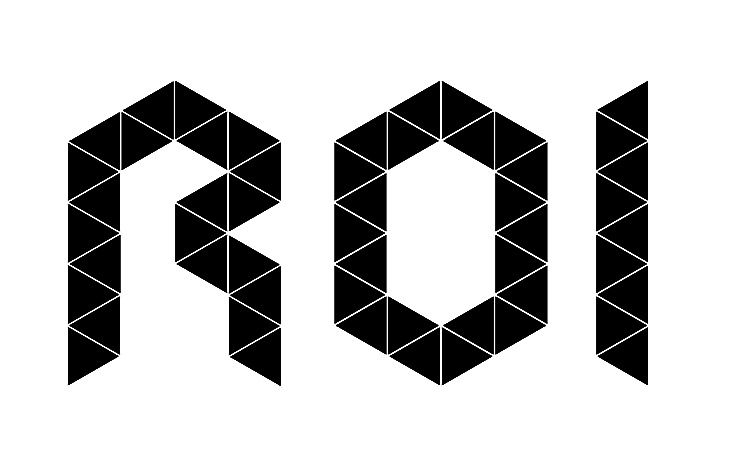 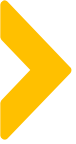 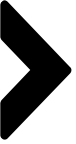 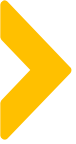 案例背景
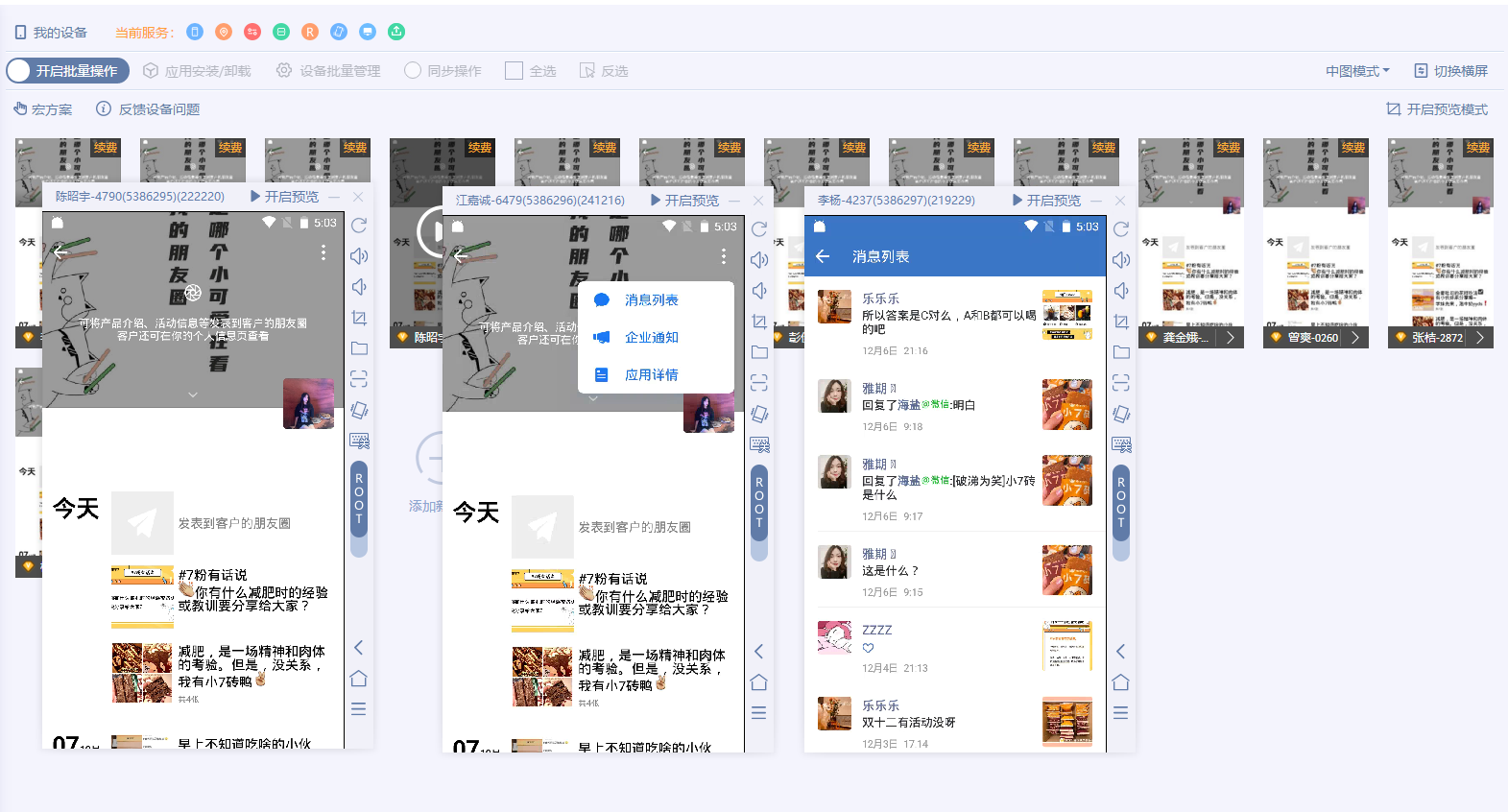 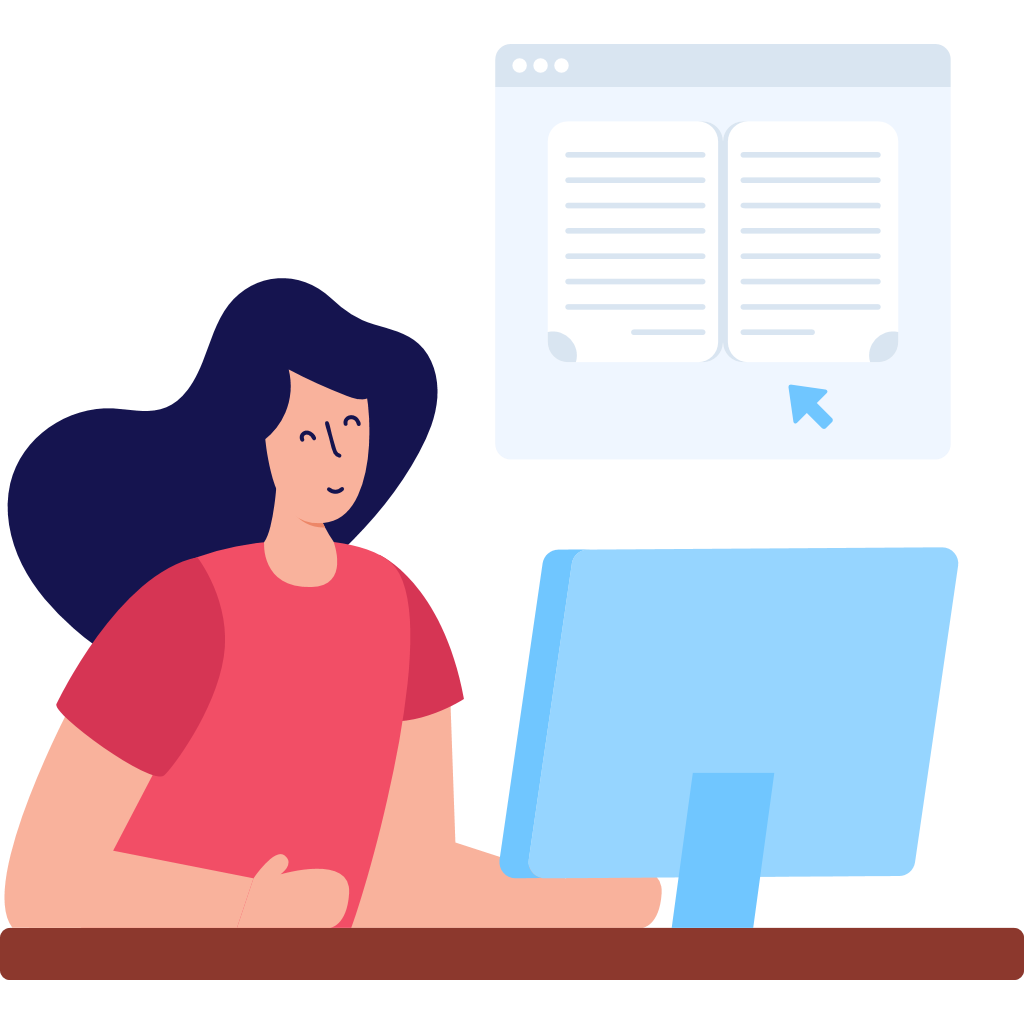 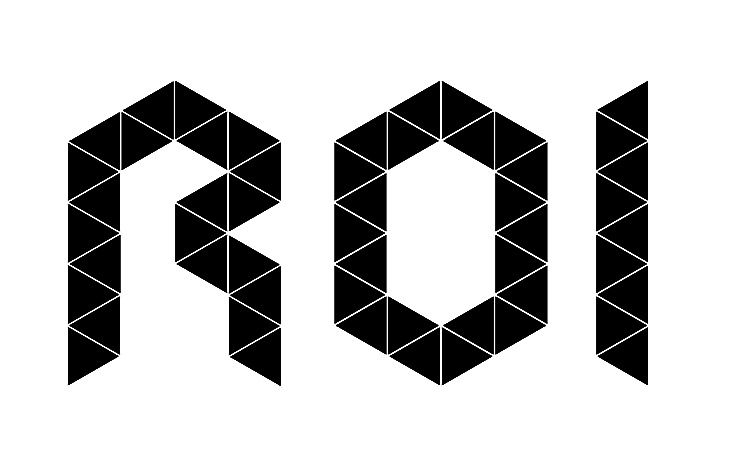 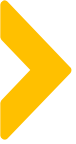 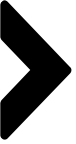 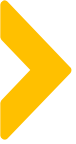 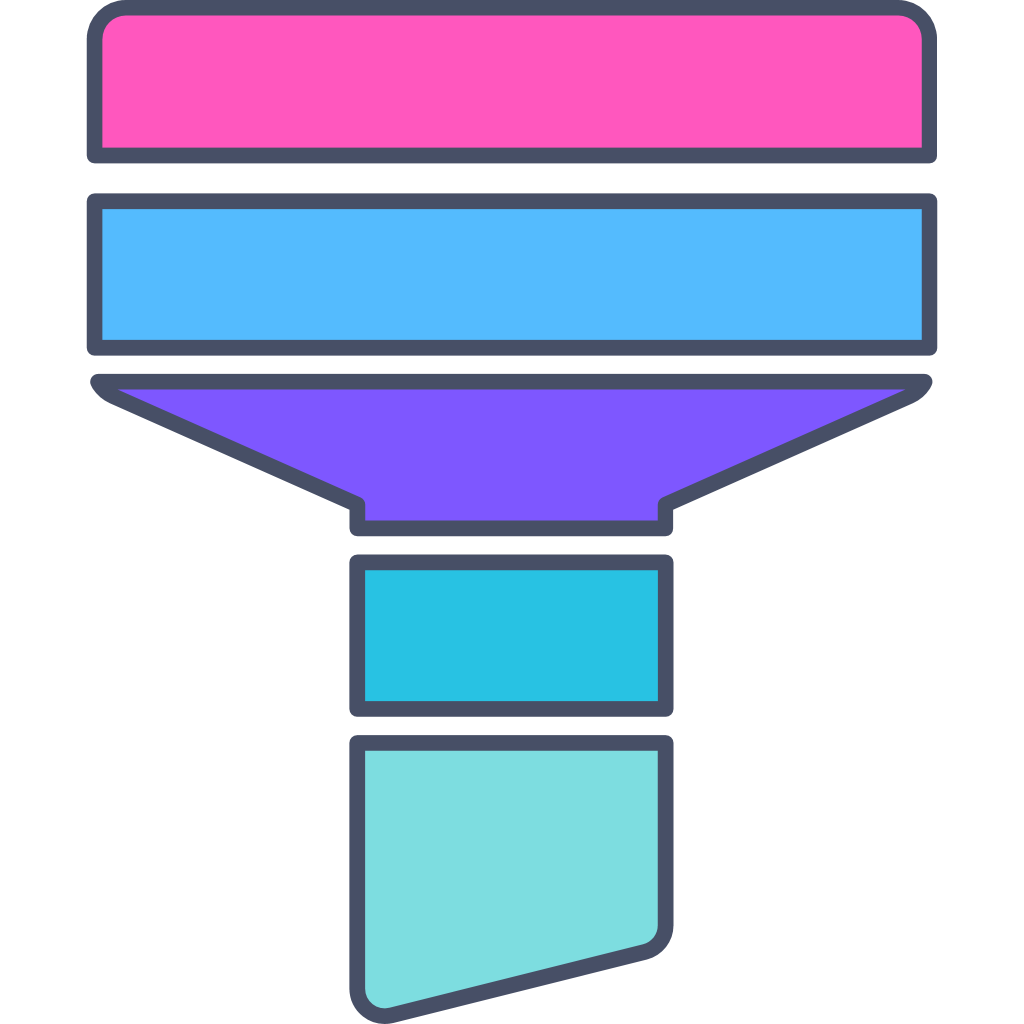 窗口多开:3个
耗时
统计难
卡顿
低效
案例背景
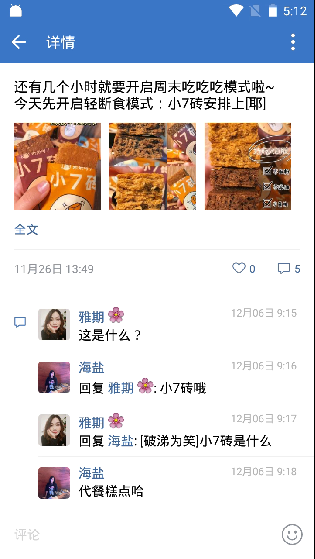 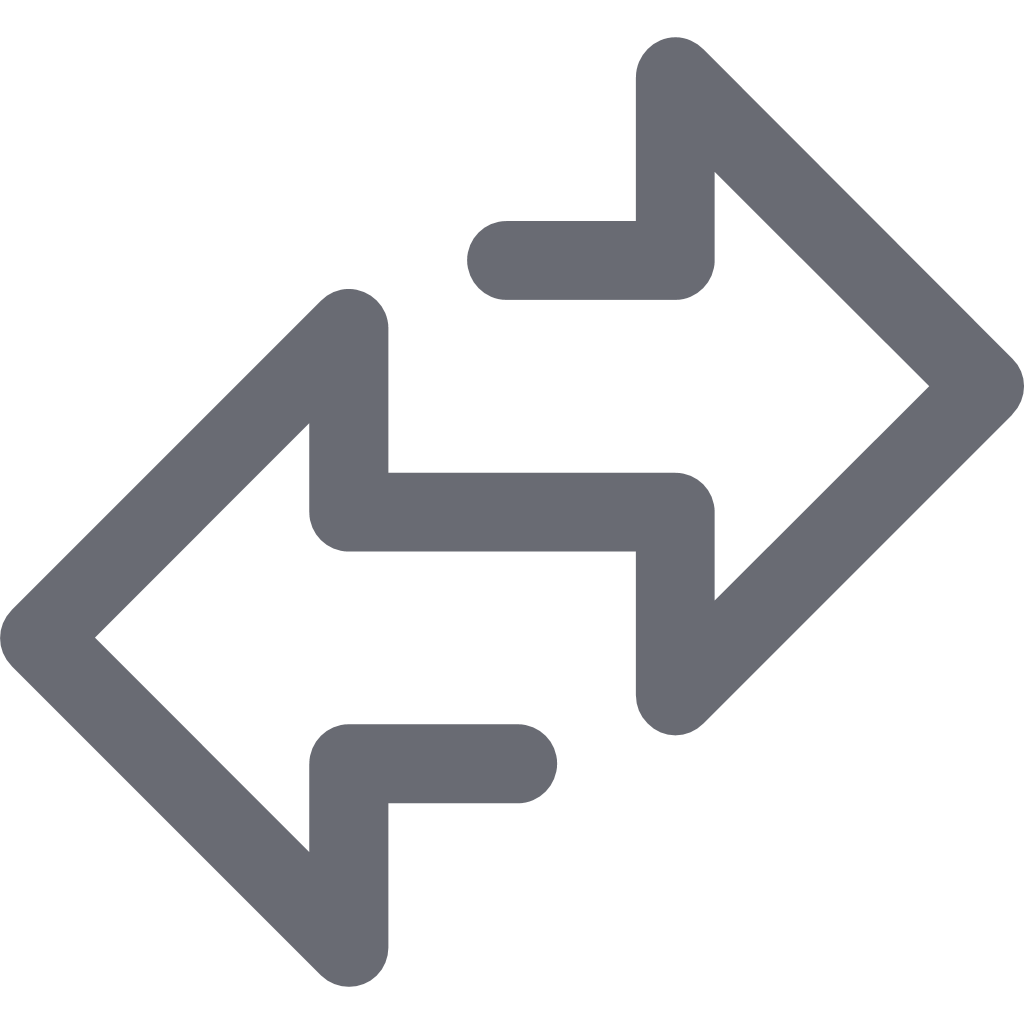 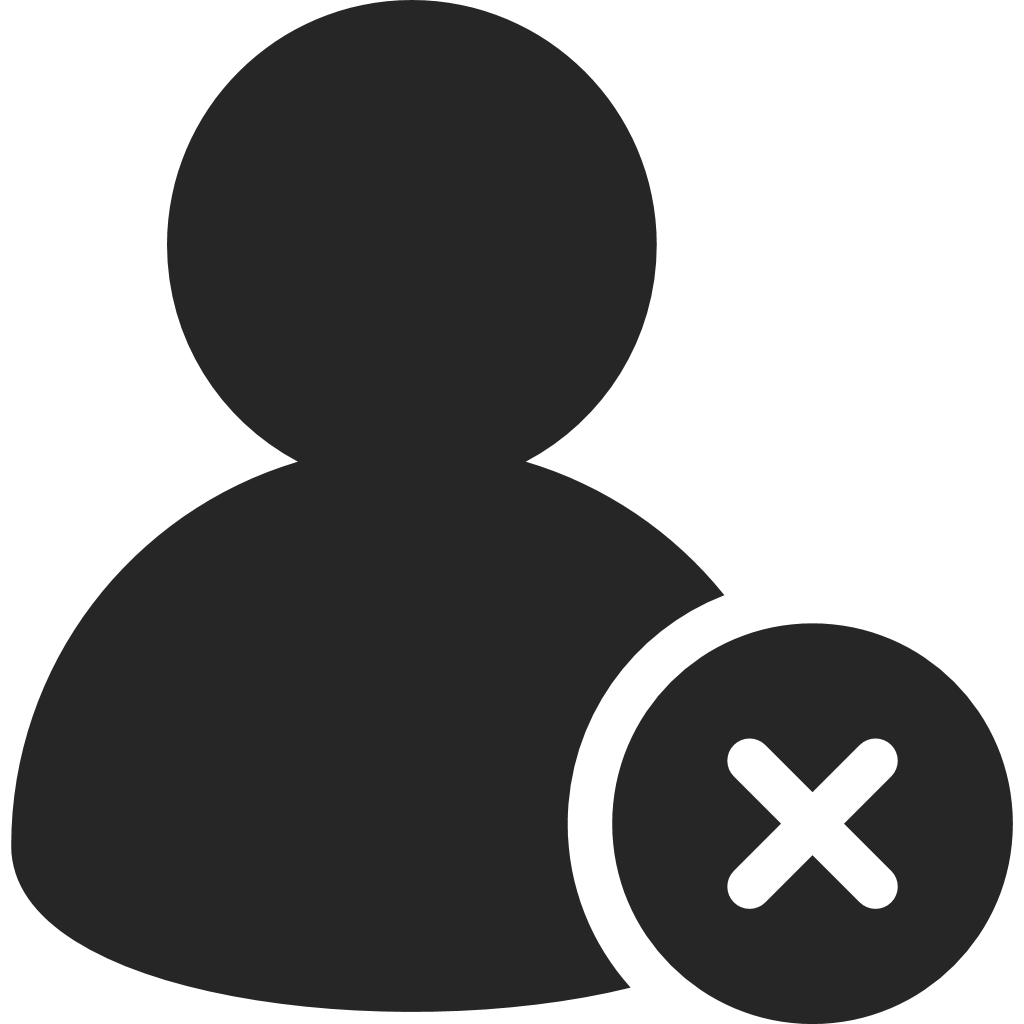 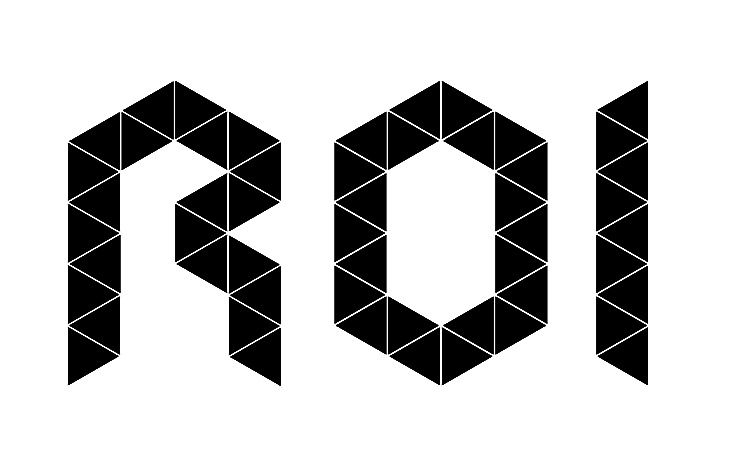 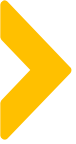 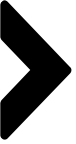 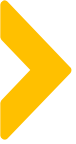 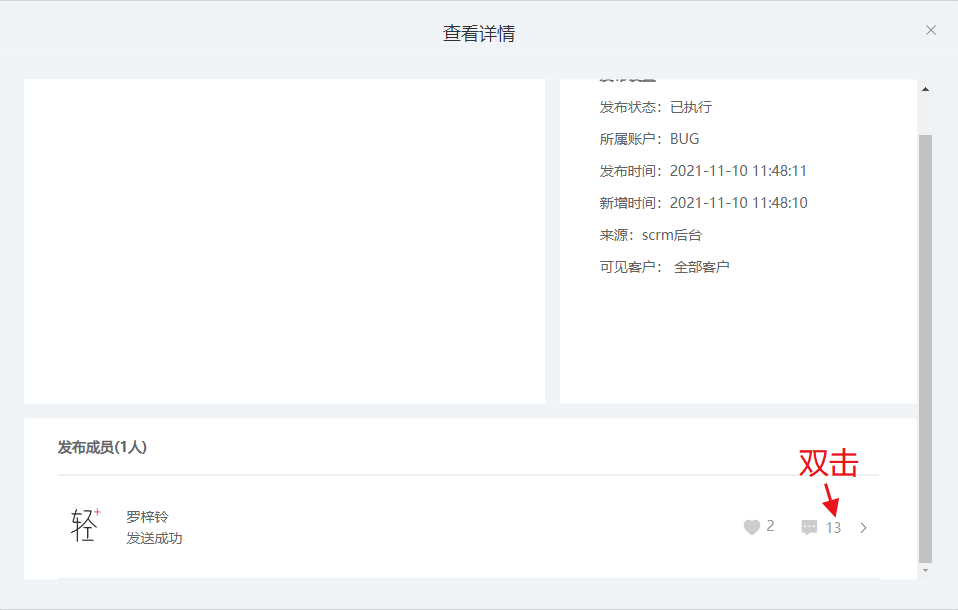 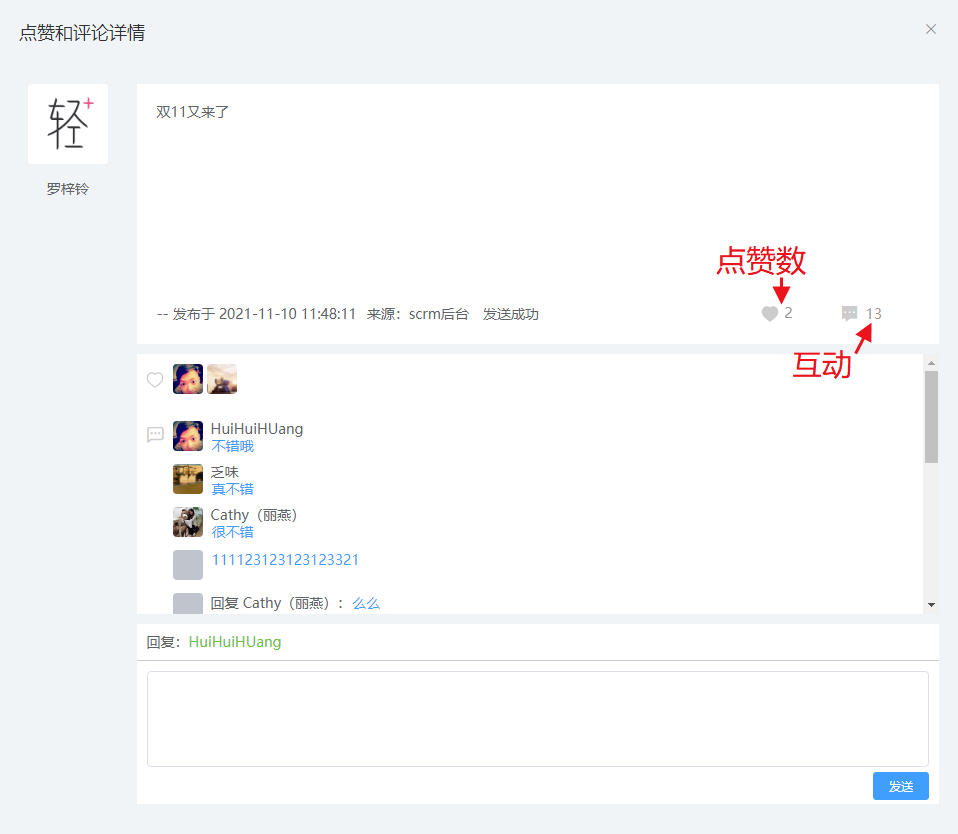 案例目标
:批量处理
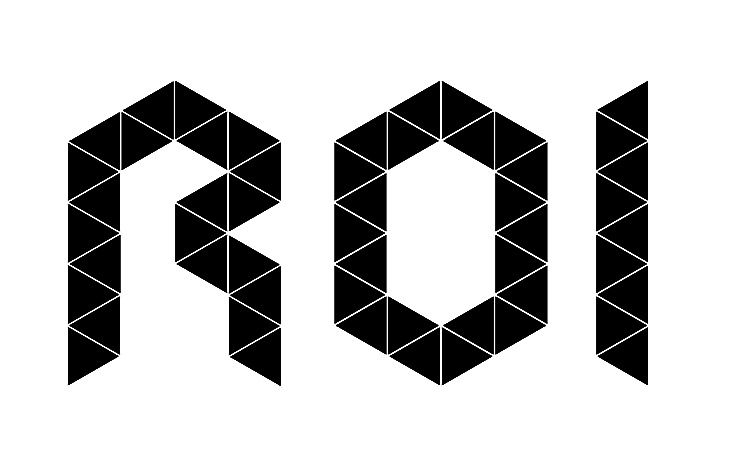 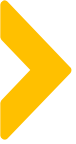 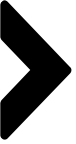 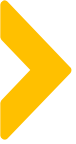 步骤及运作流程
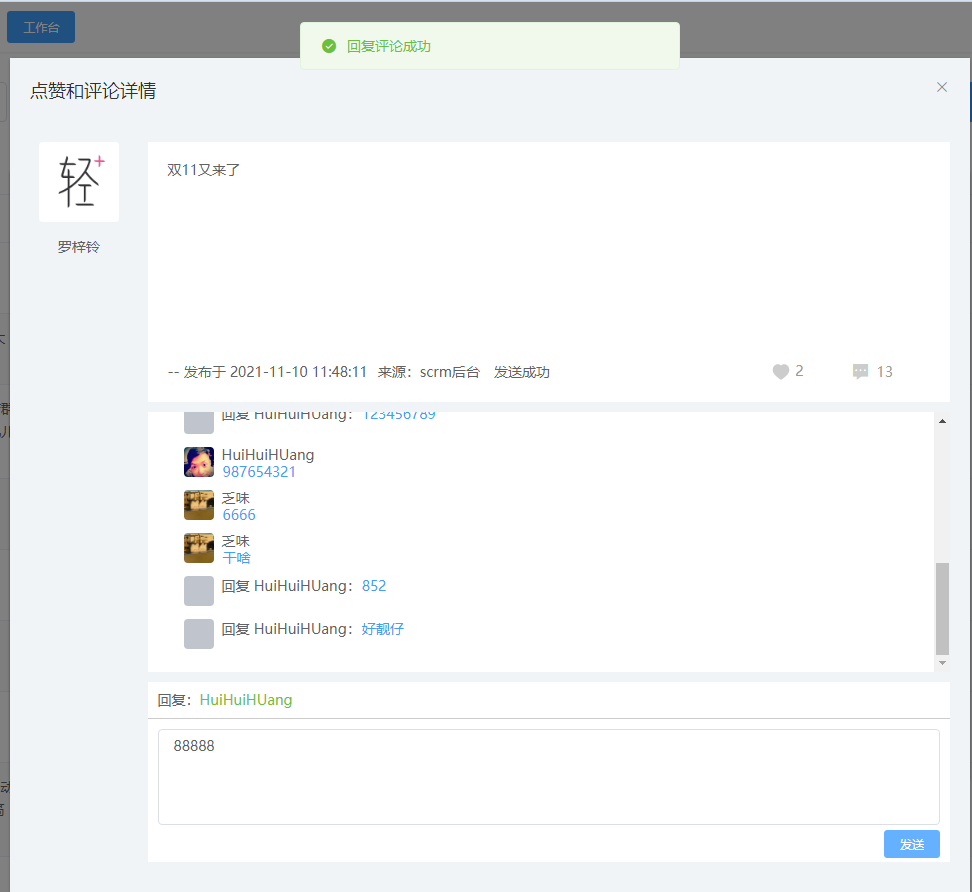 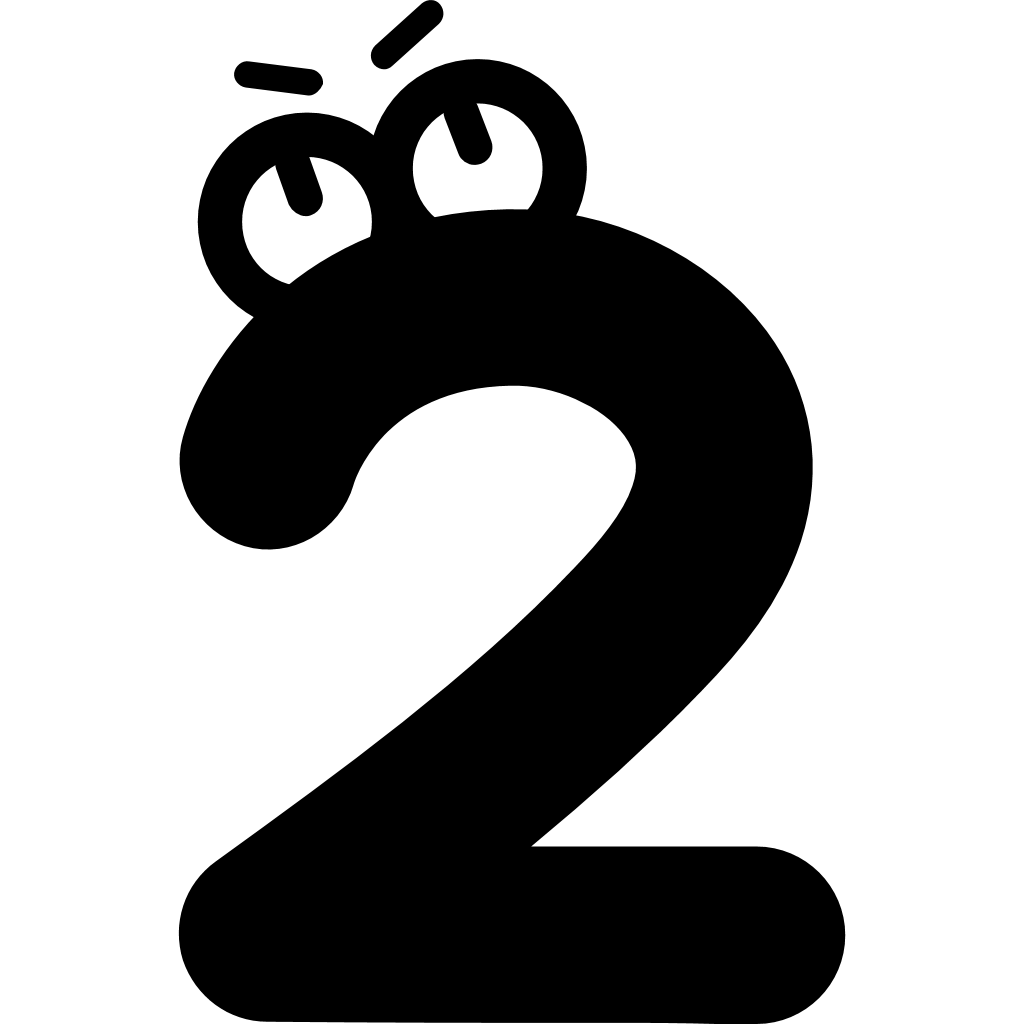 注意事项:1/2
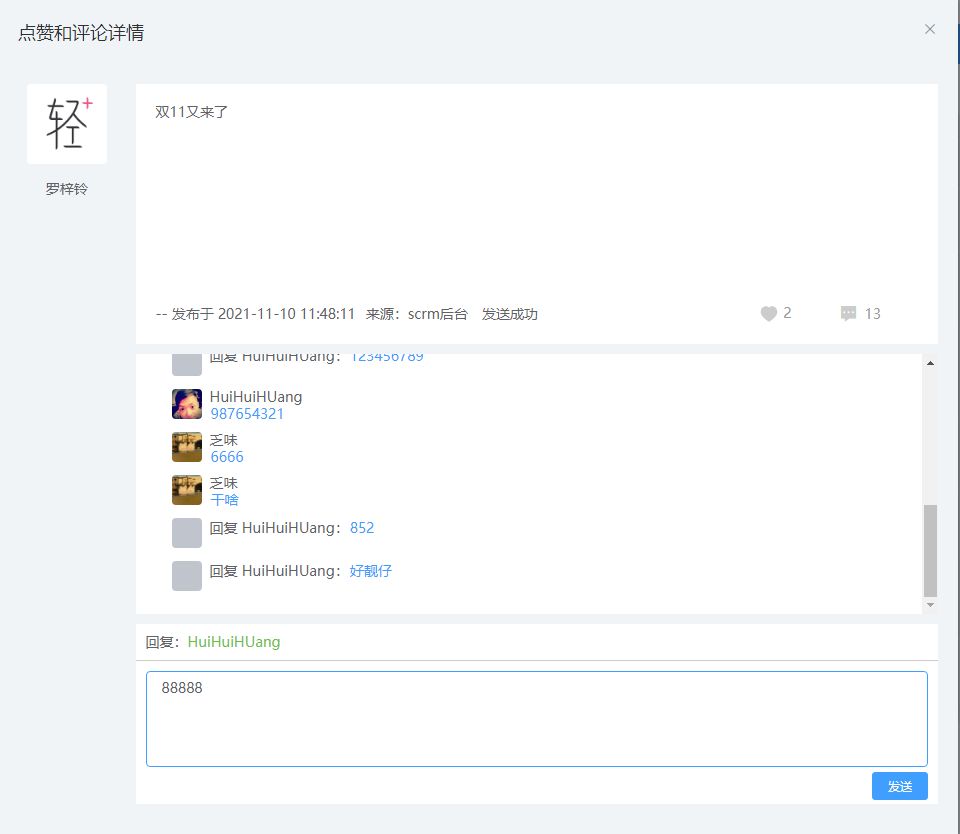 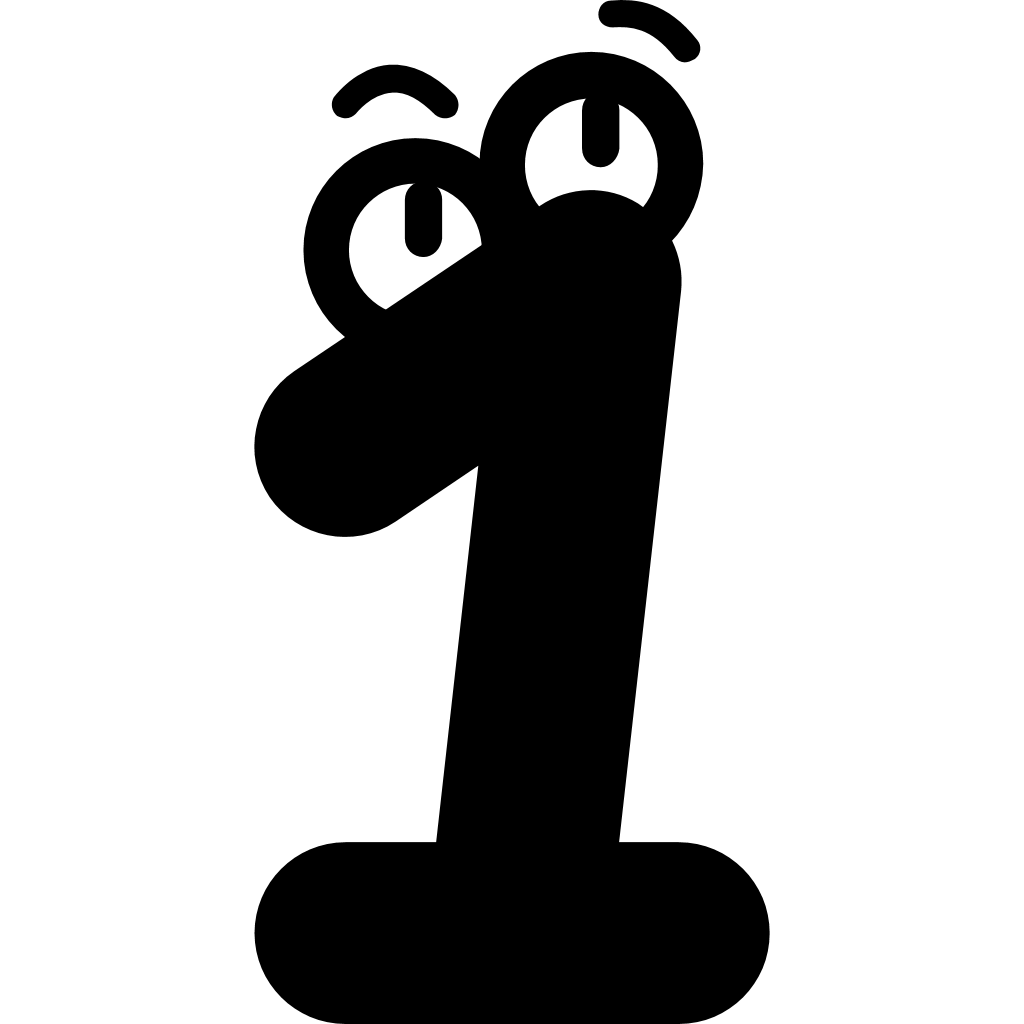 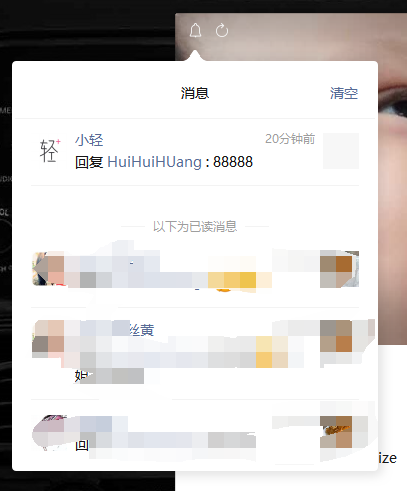 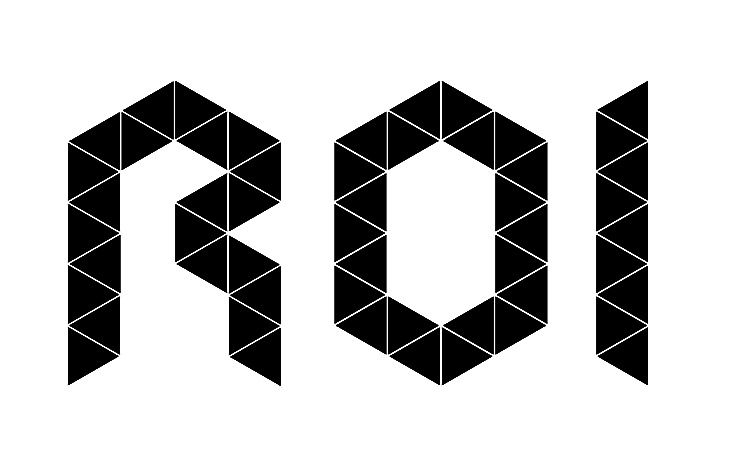 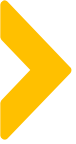 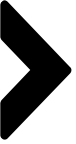 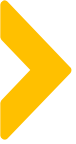 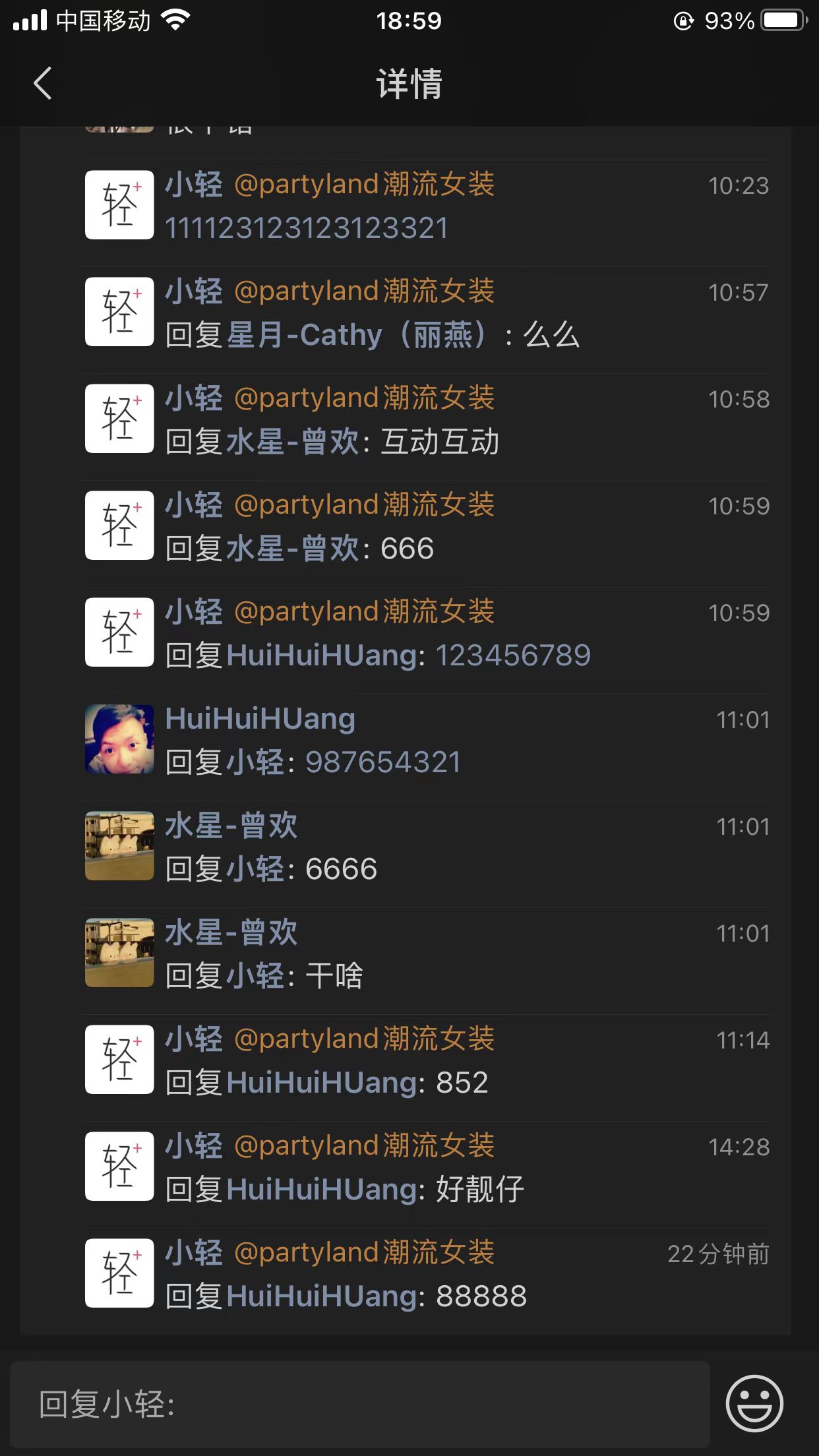 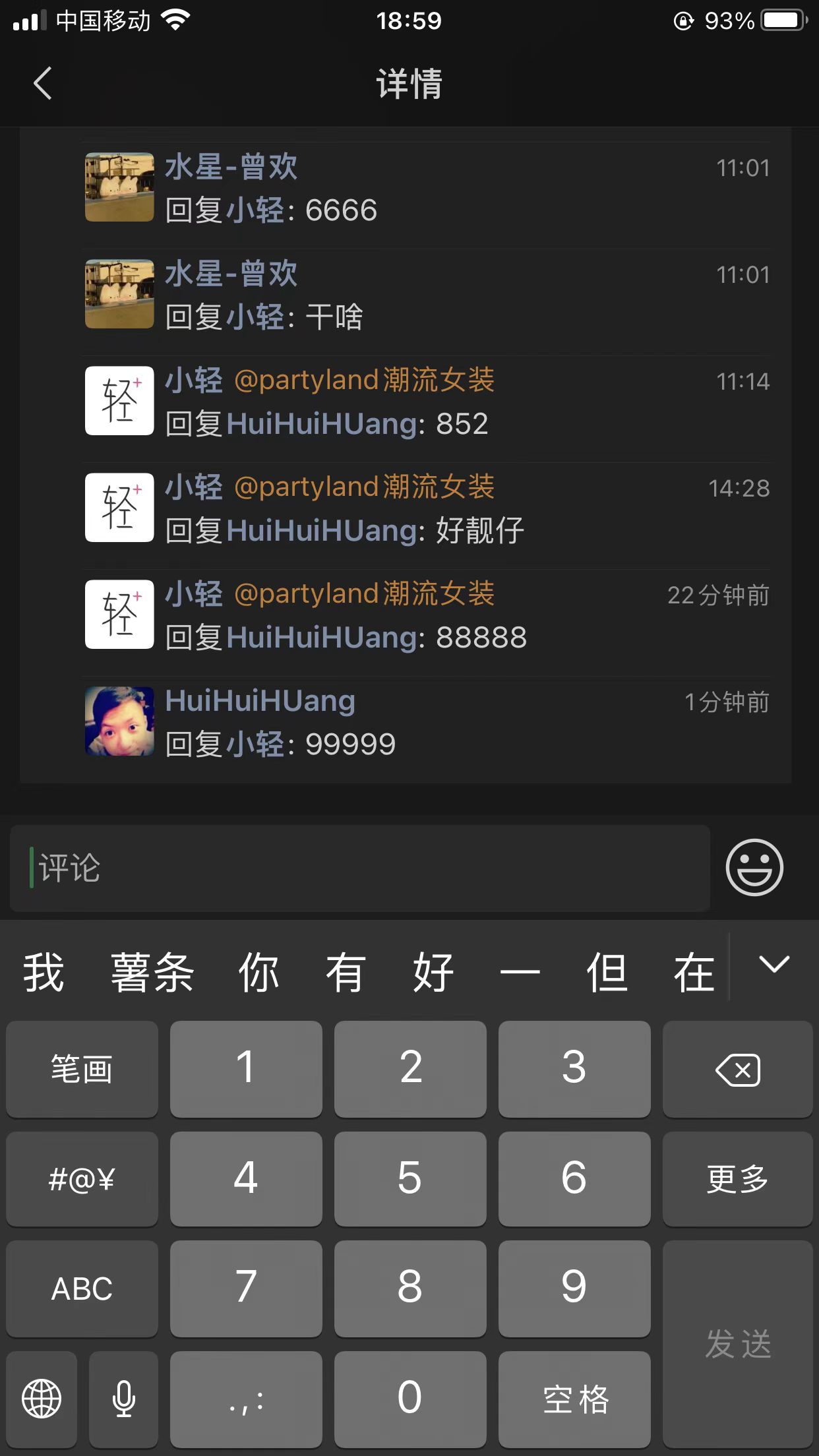 步骤及运作流程
进一步完善闭环
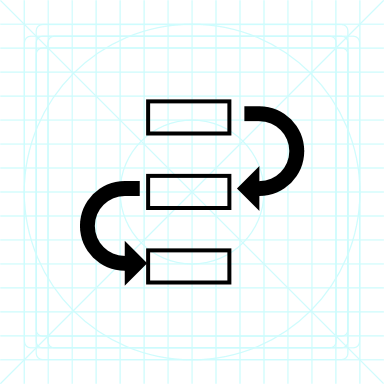 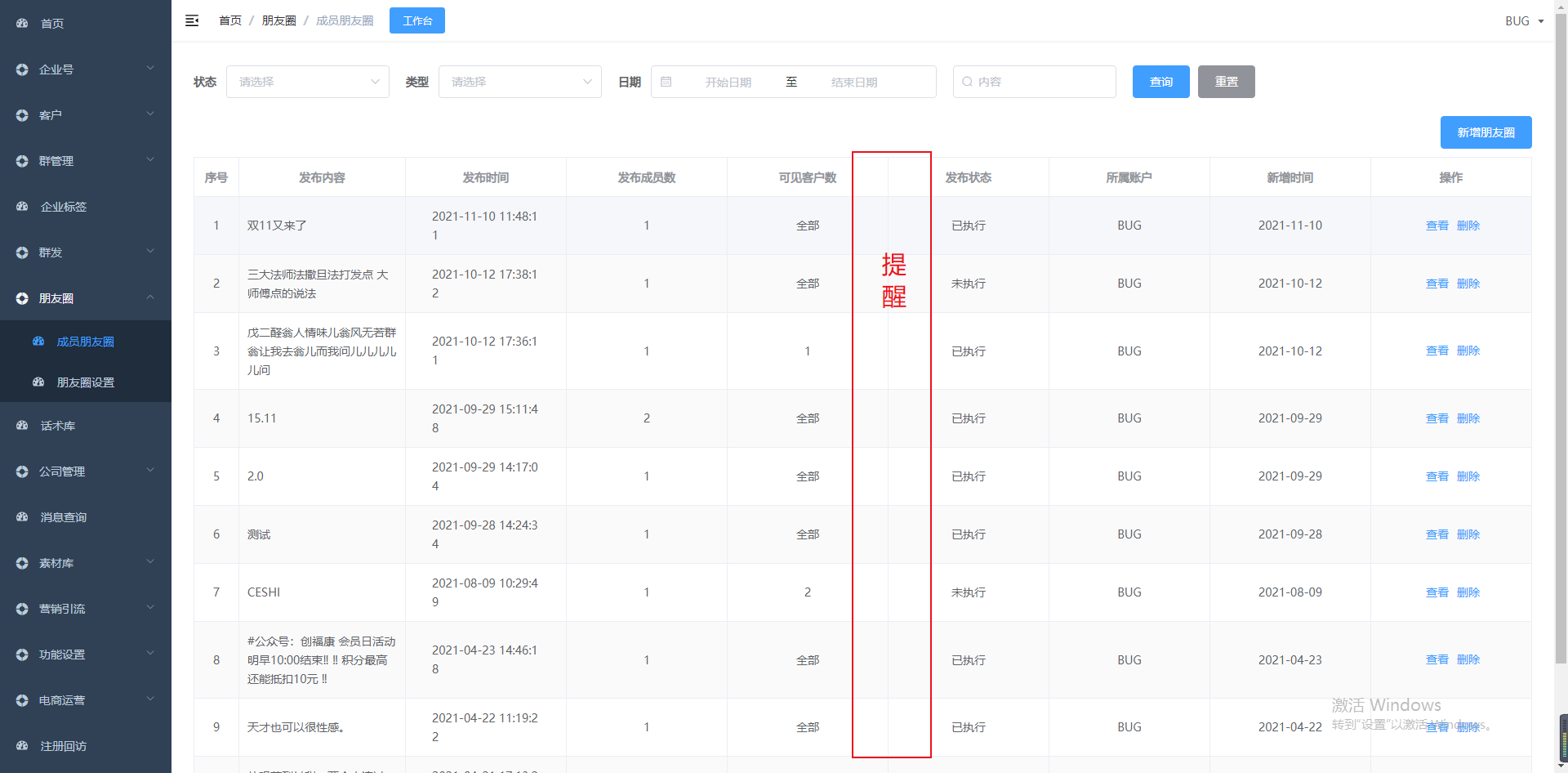 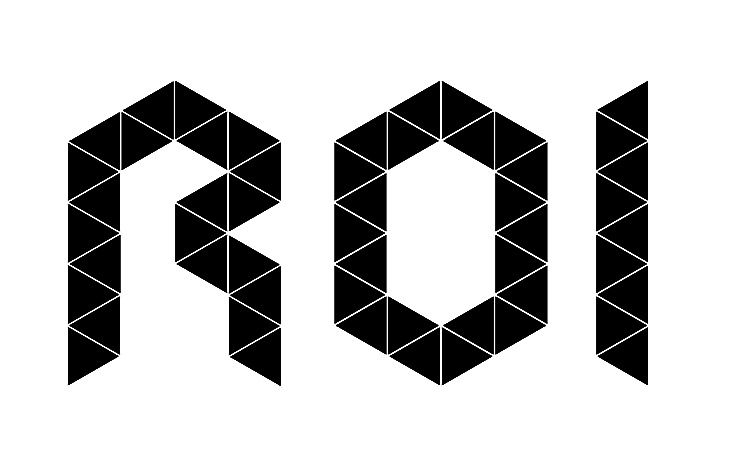 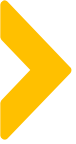 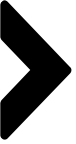 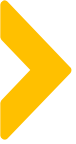 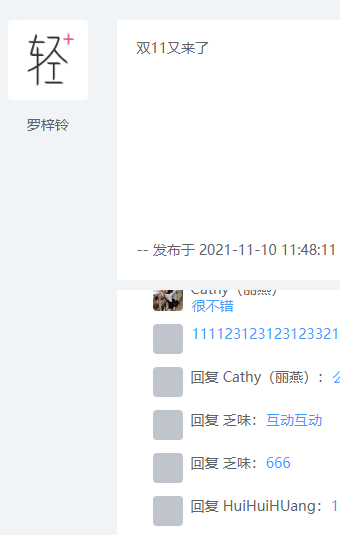 案例中待优化点及改善方向
待优化点:
      1.缺乏明显消息提示.
      2.客户头像显”白”
改善方向:
    
    1.增加消息提示.
     
    2.技术调整系统前端显示方式.
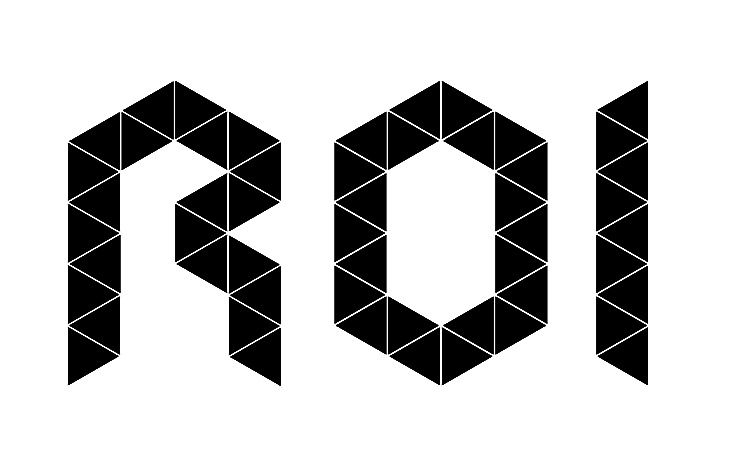 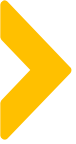 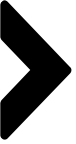 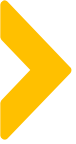 案例中亮点及可复用的点
集合性工作平台与客户进行朋友圈”互动”
朋友圈分析数据数据分折数据
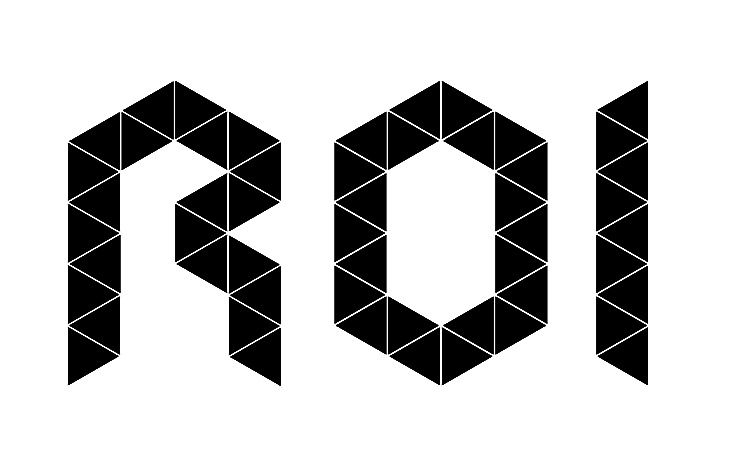 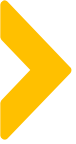 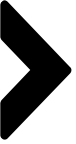 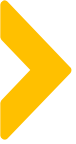 针对案例的延伸思考
有效增强客户粘性?
     
     
图片+文案=变现?
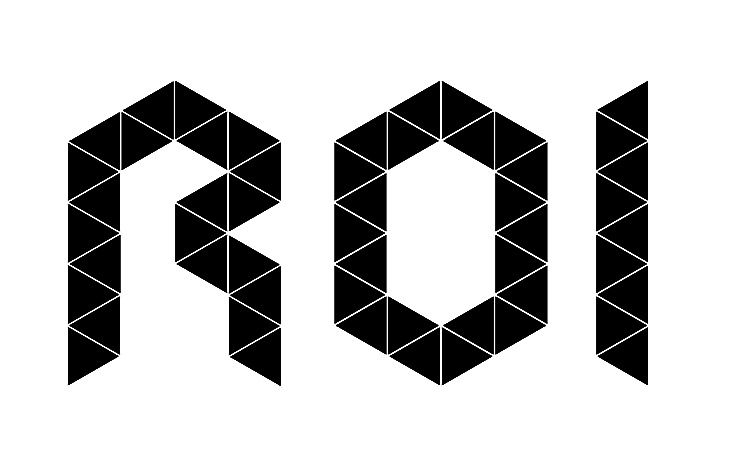 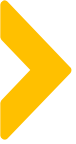 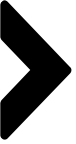 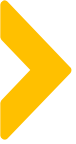 评分表
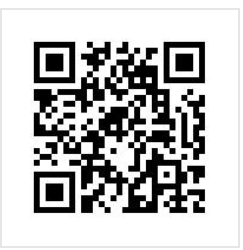 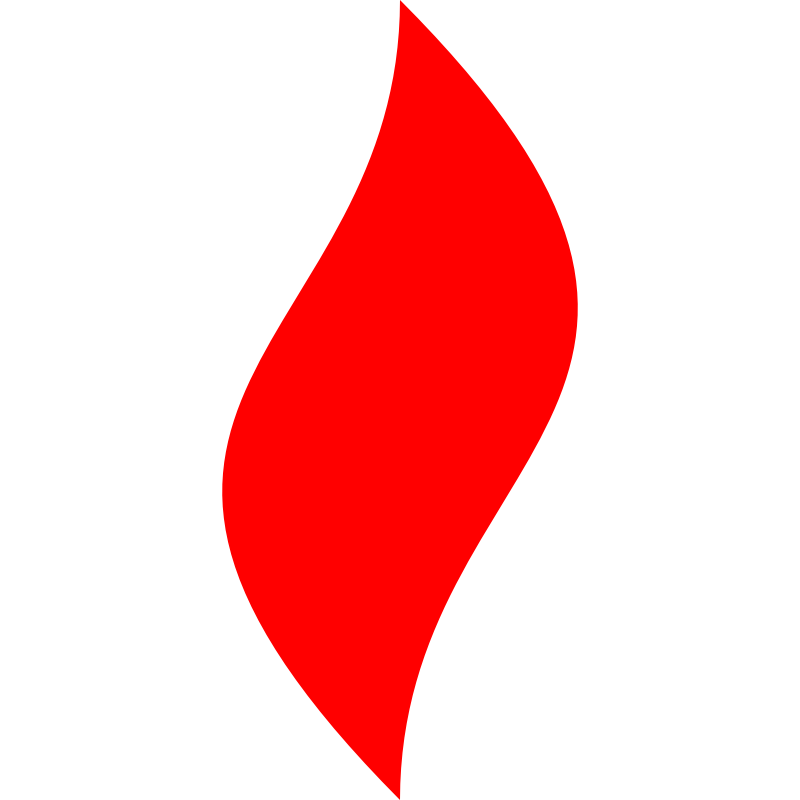 点燃
品牌私域运营中心
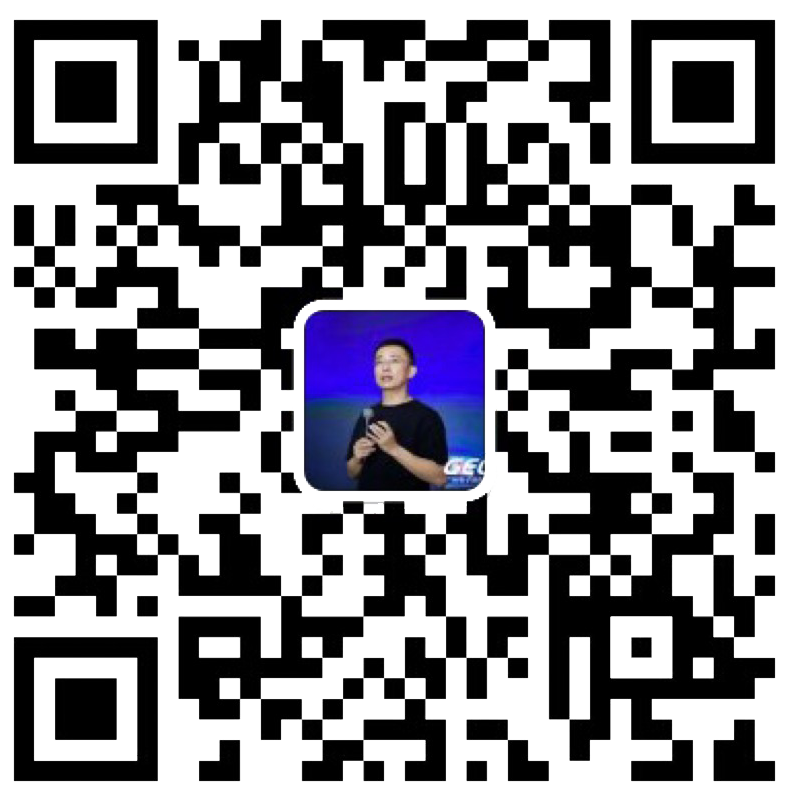 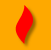 最专业的品牌私域运营服务商
帮你管理最有价值的用户资产
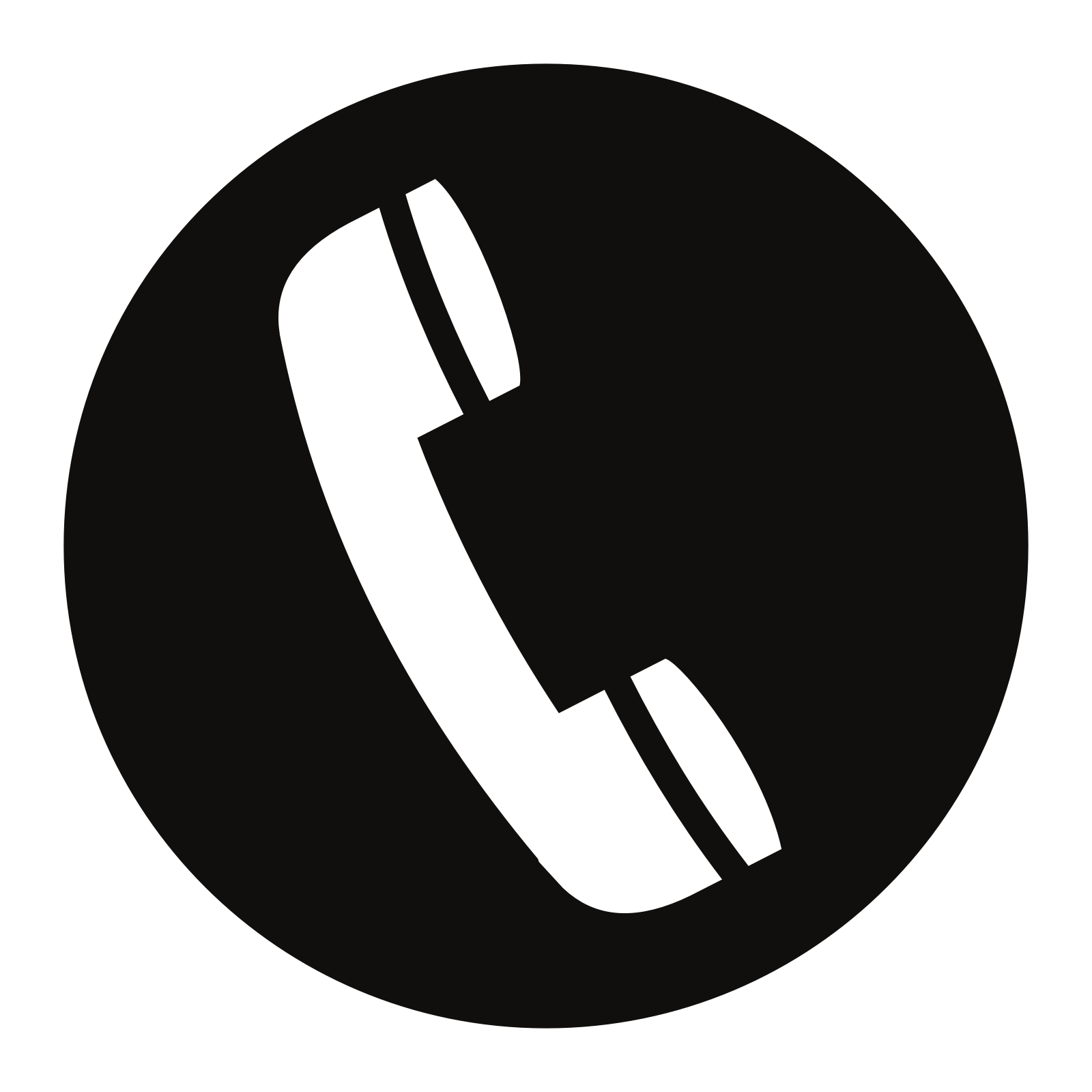 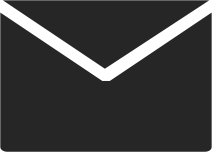 Wei Zi Jun
+86   139  0227  0098
WeChat
510970969@qq.com